弧度法
確認テスト①
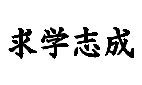 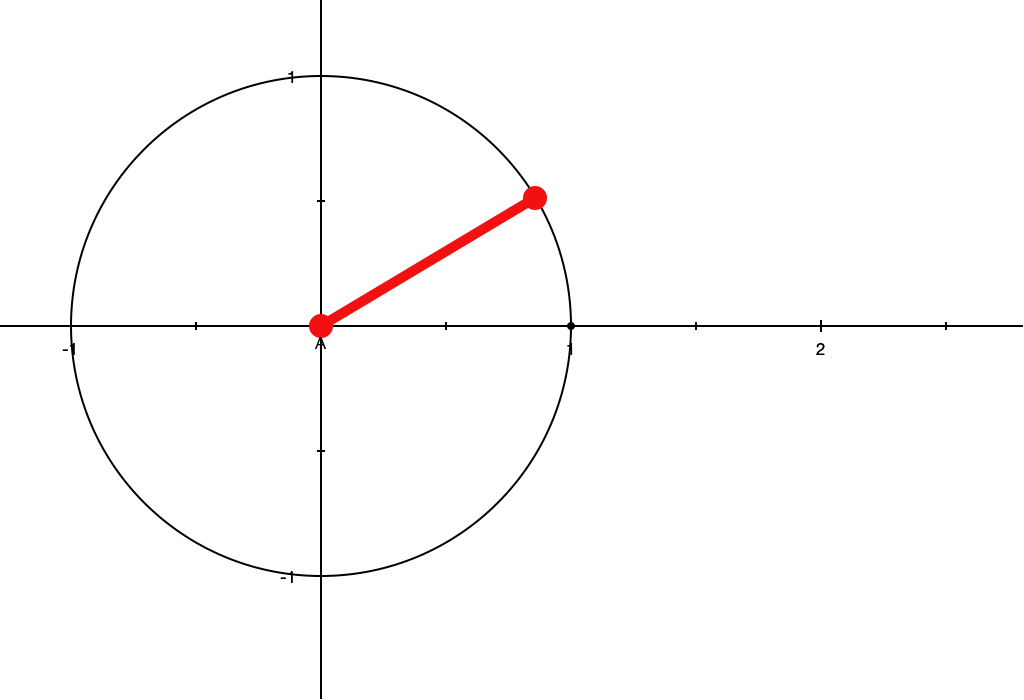 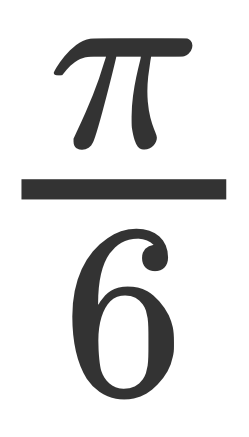 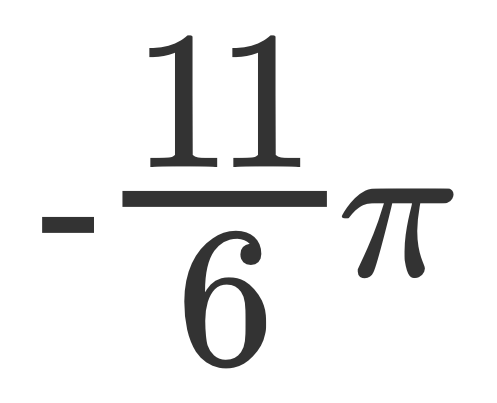 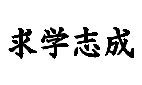 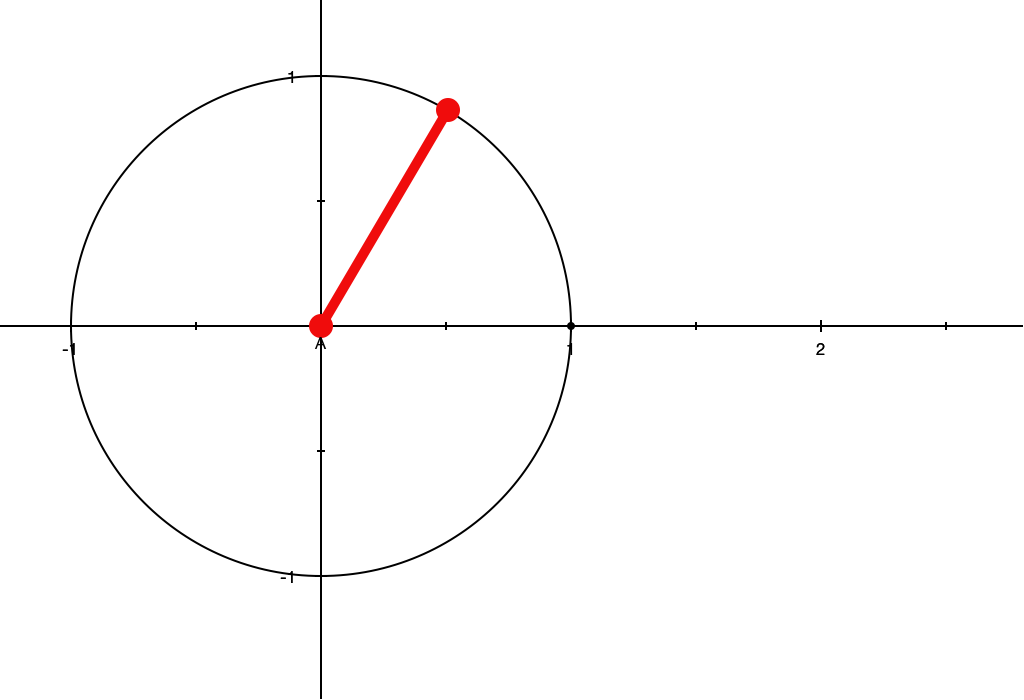 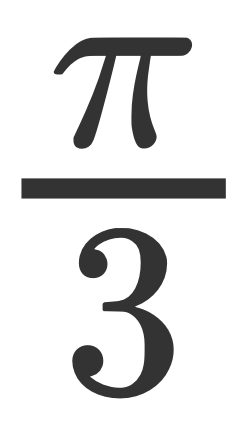 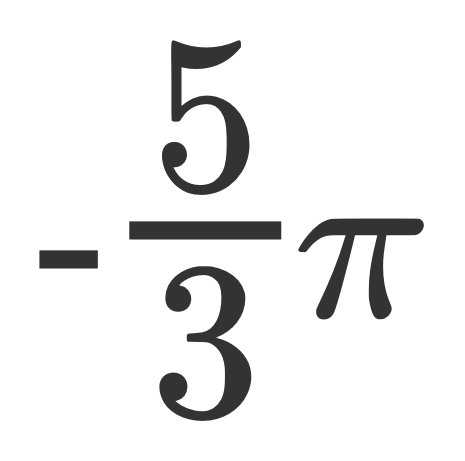 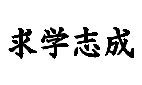 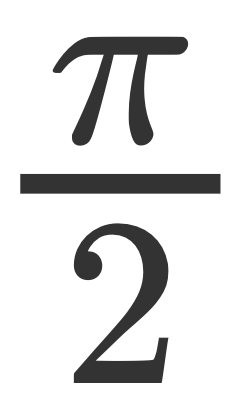 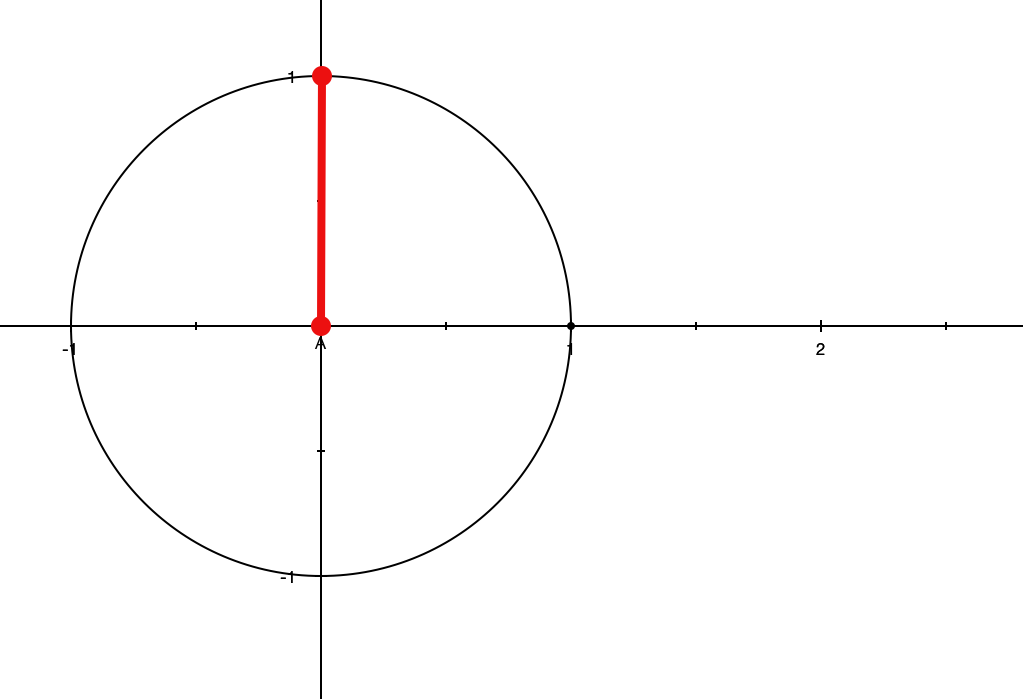 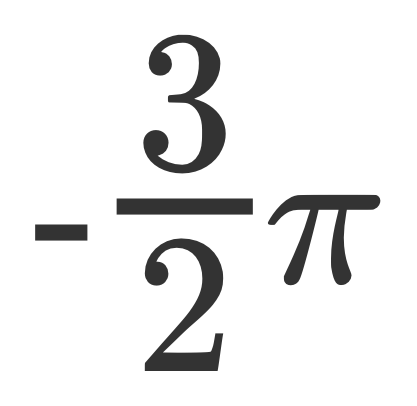 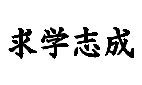 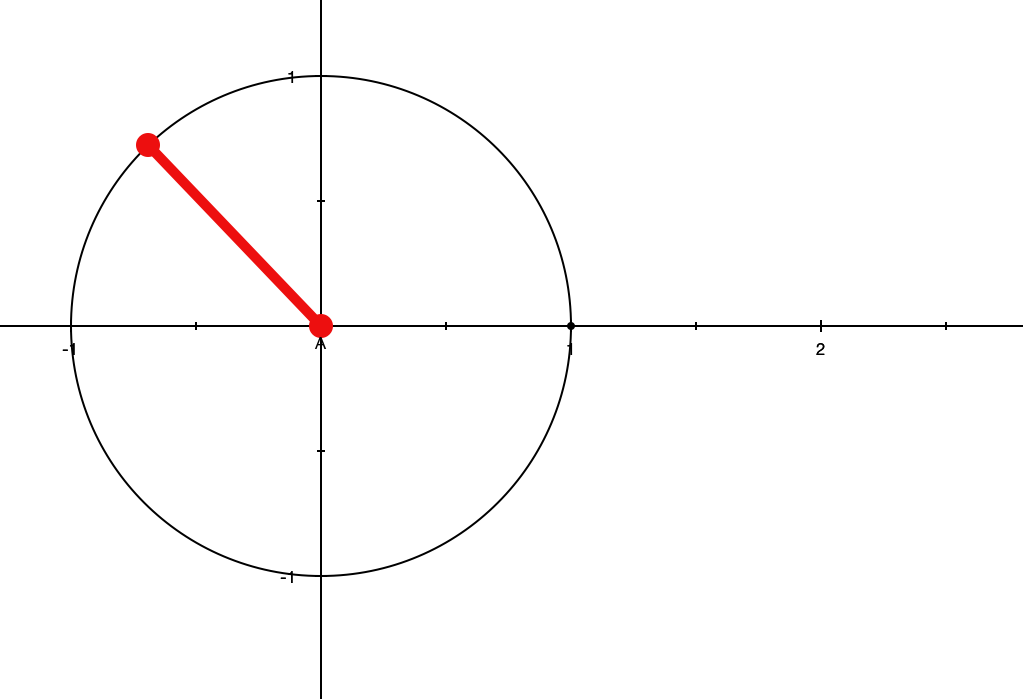 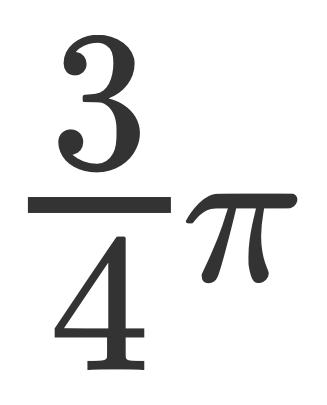 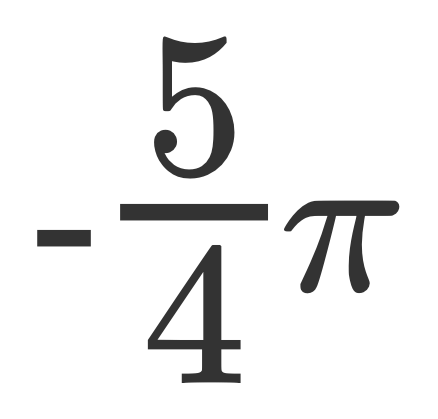 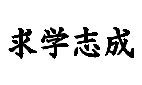 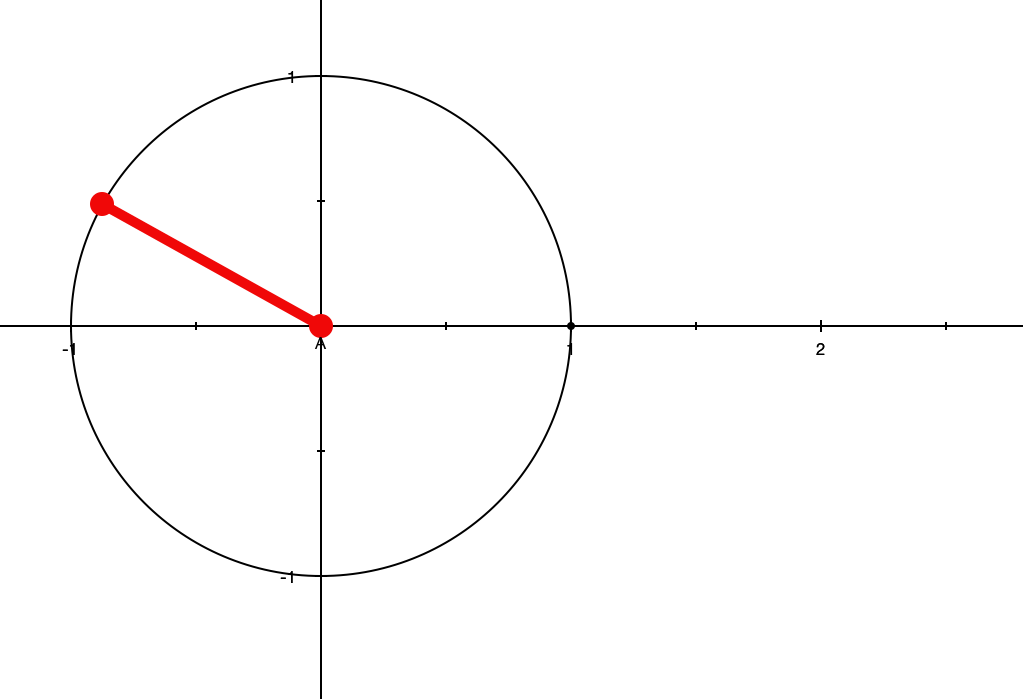 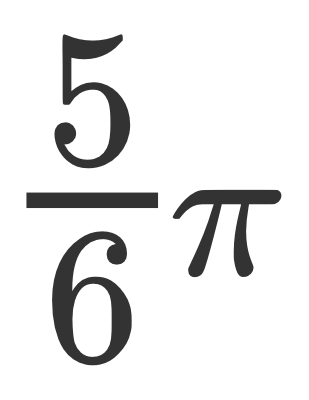 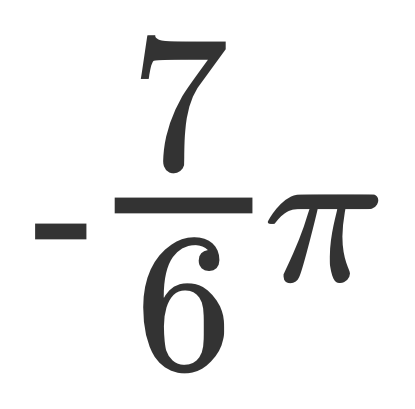 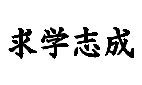 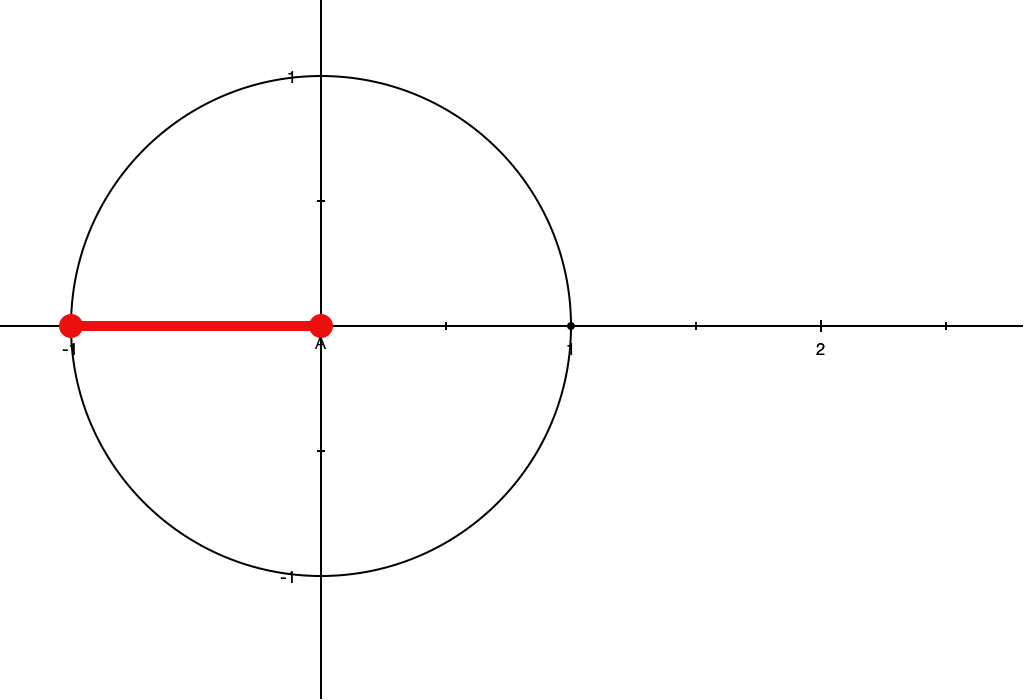 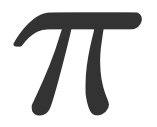 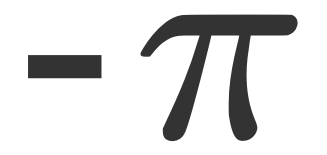 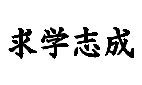 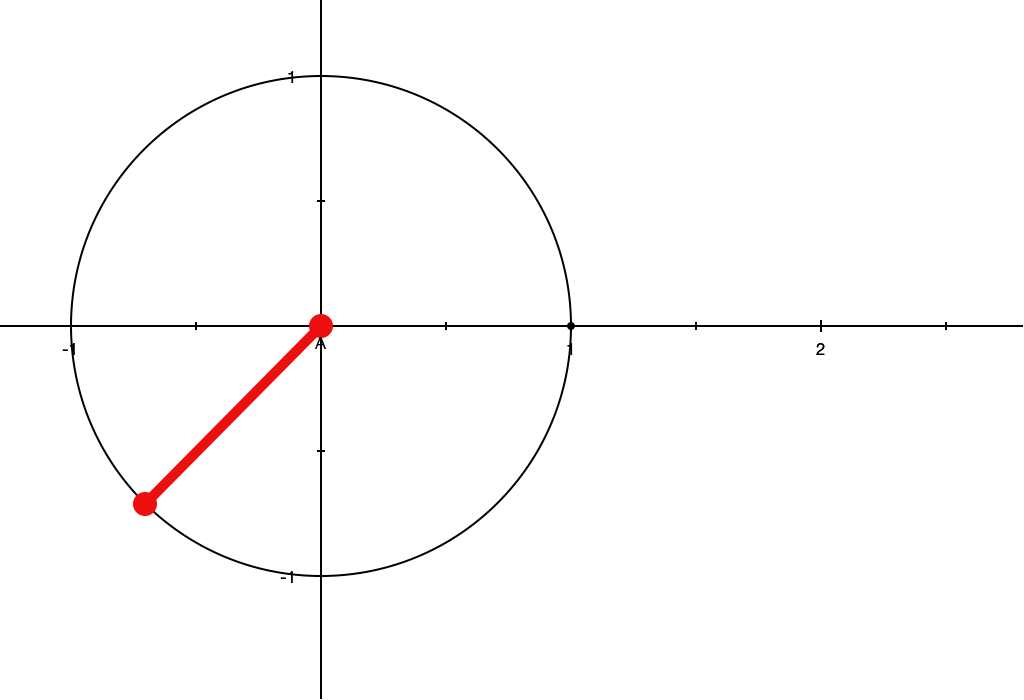 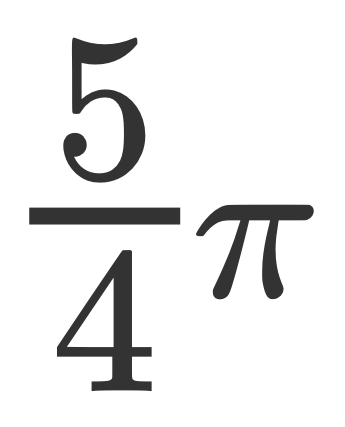 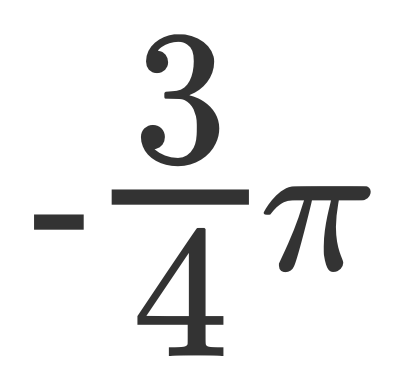 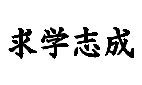 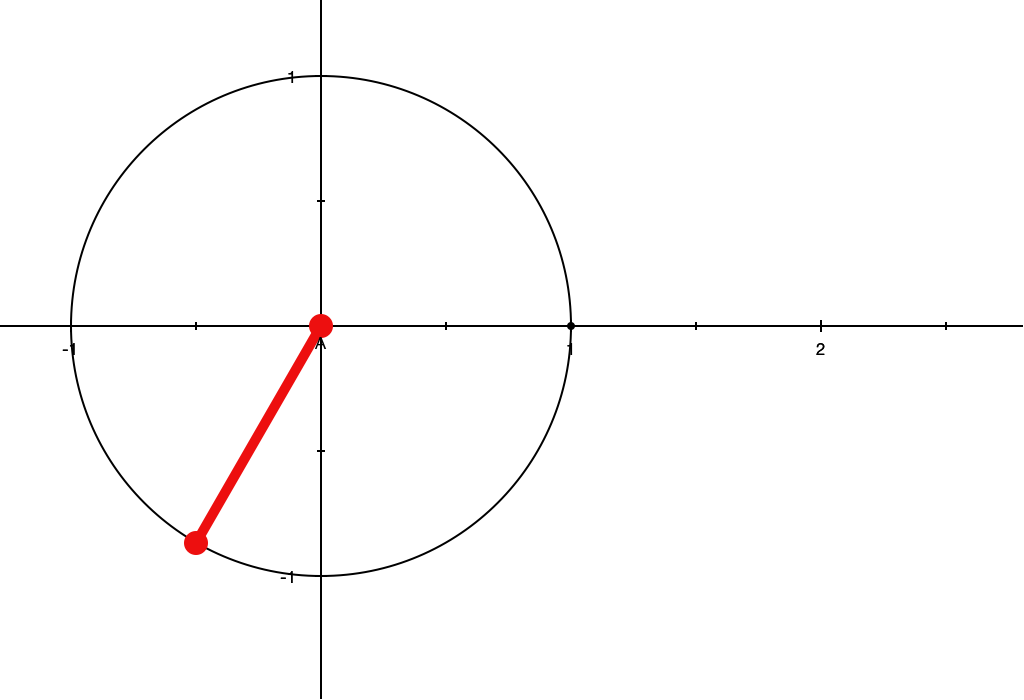 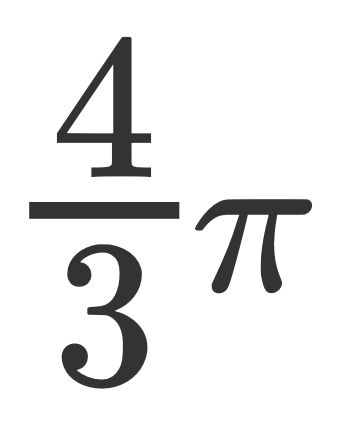 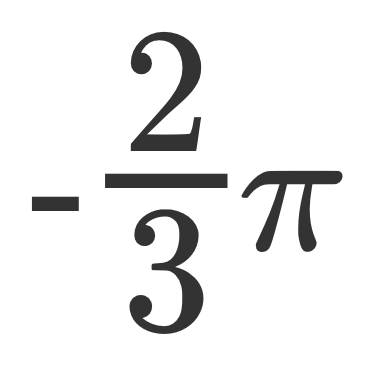 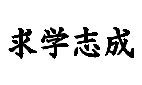 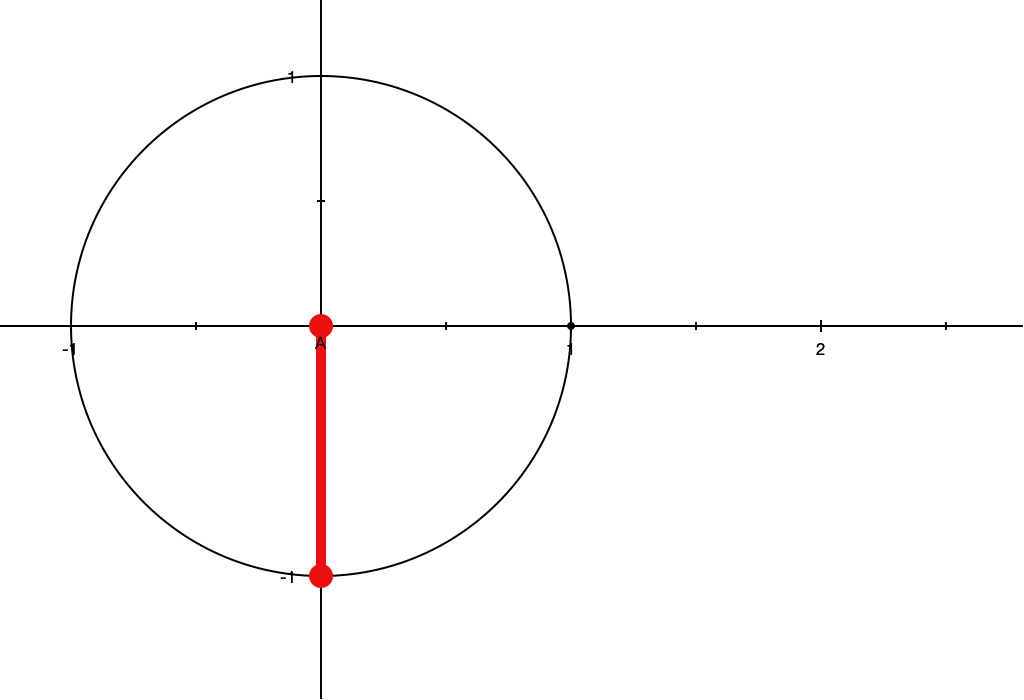 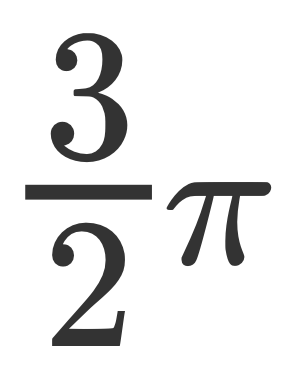 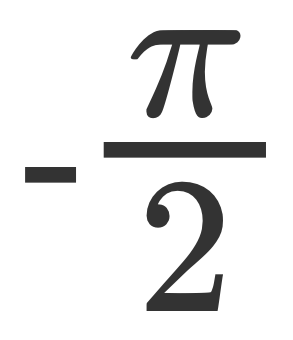 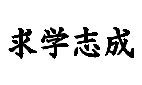 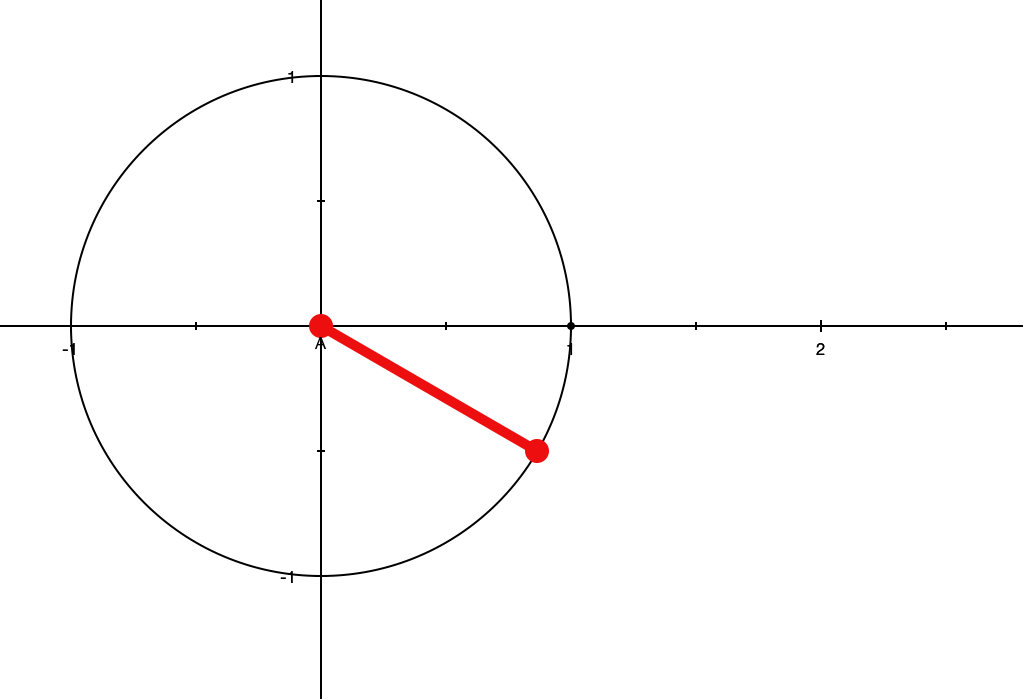 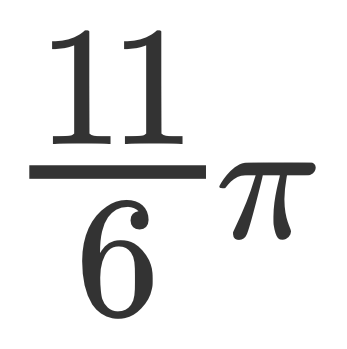 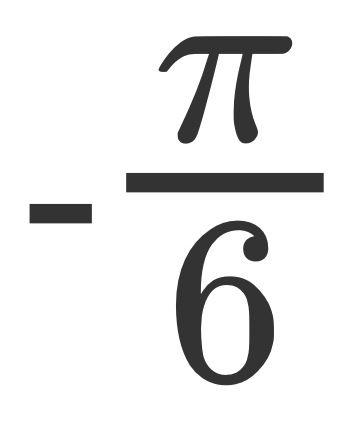 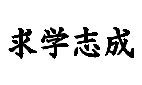 わからない所は学校で
先生に質問しよう
わからないままにしないこと
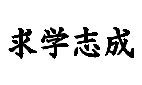